Searching for ALPs with NGC1275Nicholas JenningsRudolf Peierls Centre for Theoretical Physics, University of Oxford
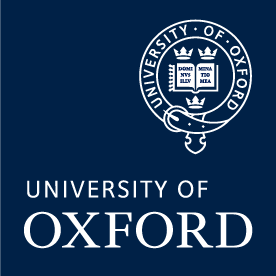 13th Patras Workshop on Axions, WIMPs and WISPs
Thessaloniki, Greece, 15-19 May 2017
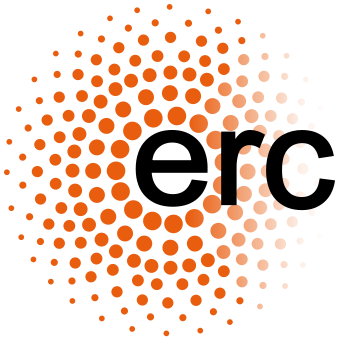 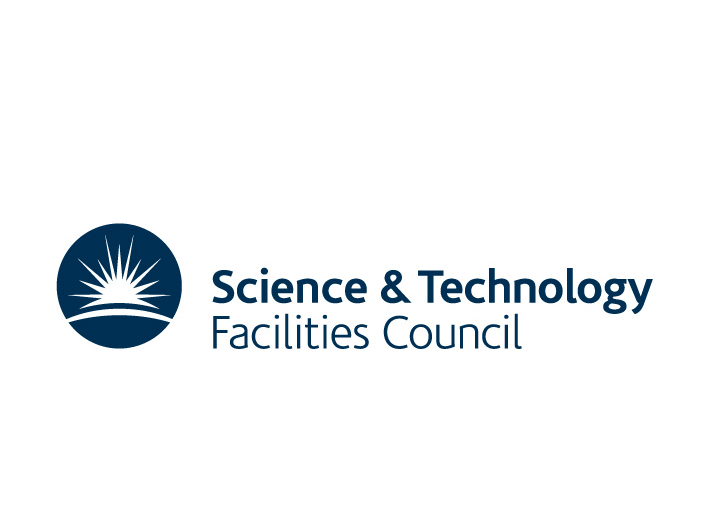 Searching for ALPs with NGC1275
2
Nicholas Jennings (University of Oxford)
17/05/2017
Axion-Like Particles
3
Nicholas Jennings (University of Oxford)
17/05/2017
Photon-ALP oscillations
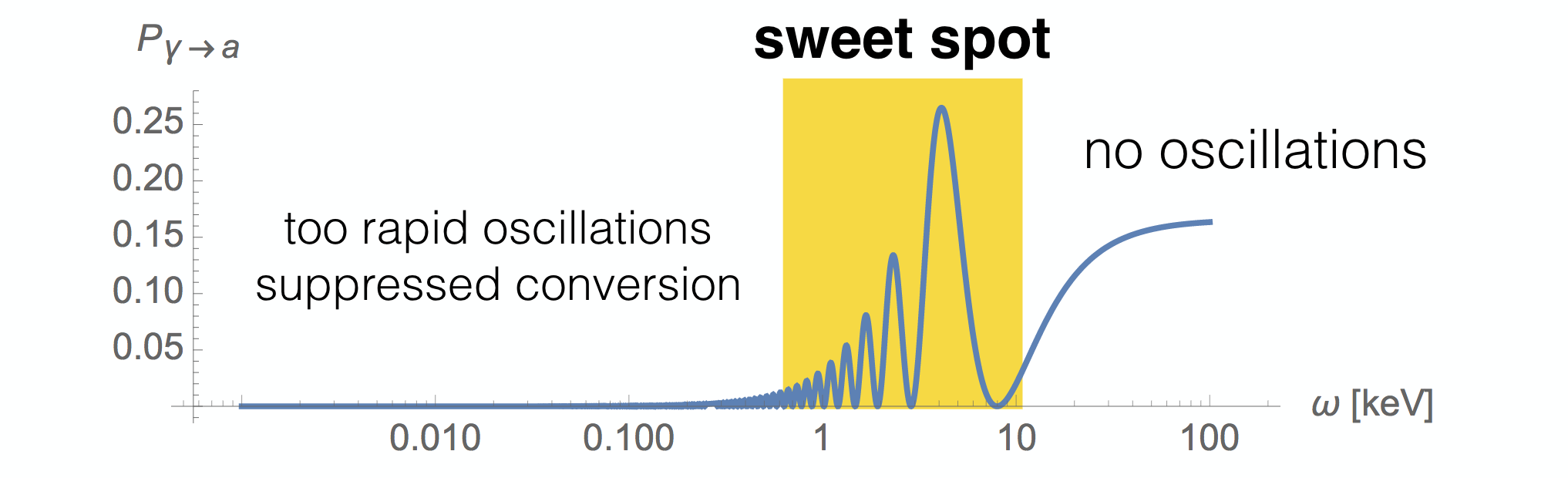 4
Nicholas Jennings (University of Oxford)
17/05/2017
Perseus Cluster
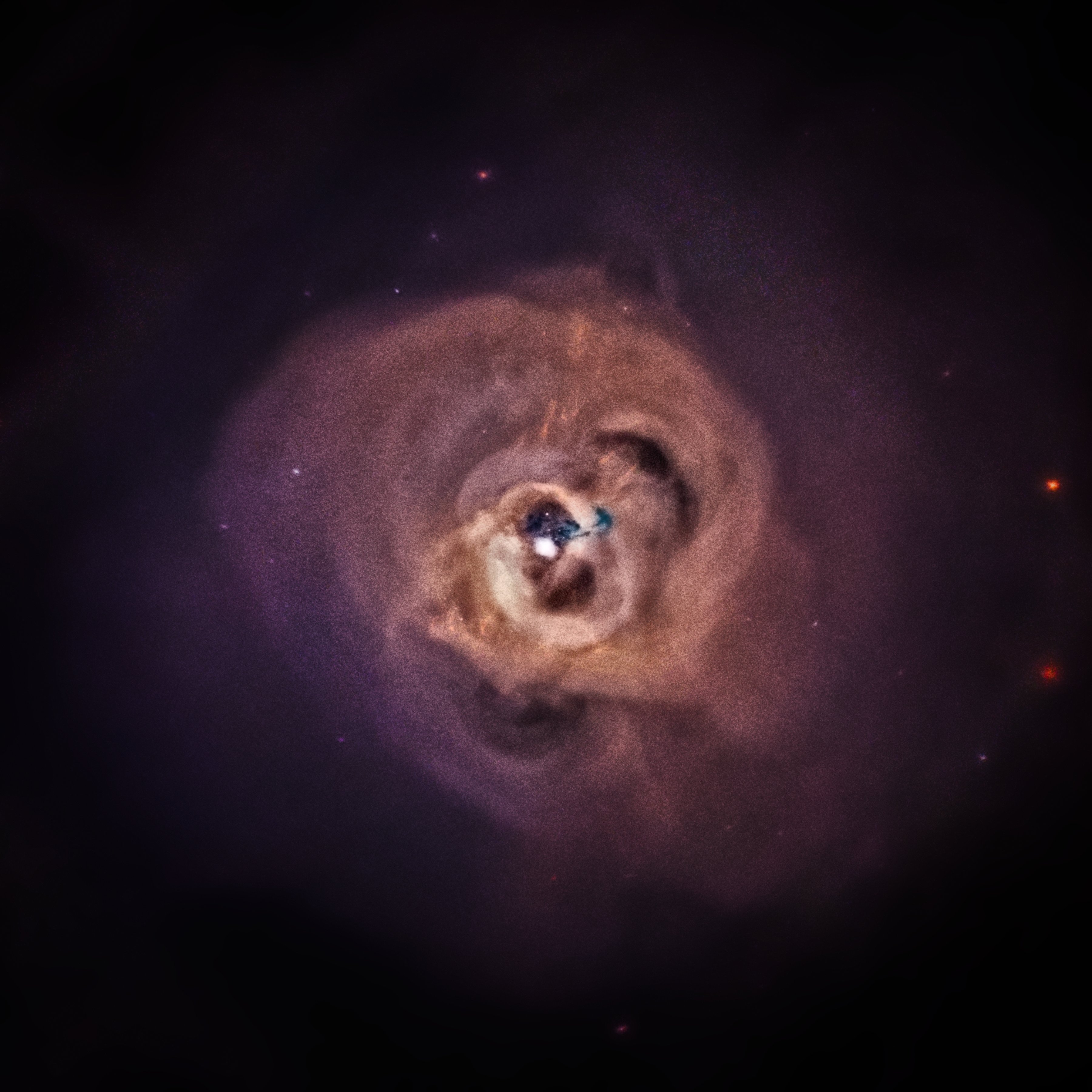 5
Nicholas Jennings (University of Oxford)
17/05/2017
NGC 1275
6
Nicholas Jennings (University of Oxford)
17/05/2017
Photon survival probability in Perseus
7
Nicholas Jennings (University of Oxford)
17/05/2017
Photon survival probability in Perseus
Convolved with Gaussian FWHM (150 eV)
8
Nicholas Jennings (University of Oxford)
17/05/2017
The data
Chandra satellite: 1 Ms with ACIS-S in 2002 and 2004, 500 ks with ACIS-I in 2009.

We subtract source spectrum from nearby cluster emission background and fit spectrum with absorbed power-law.

Total counts:
230000 for 2009 ACIS-I ‘edge-of-chip’ observations
242000 for 2009 ACIS-I ‘midway’ observations
183000 for 2002-4 ACIS-S on-axis observations
Midway
Edge
On-axis
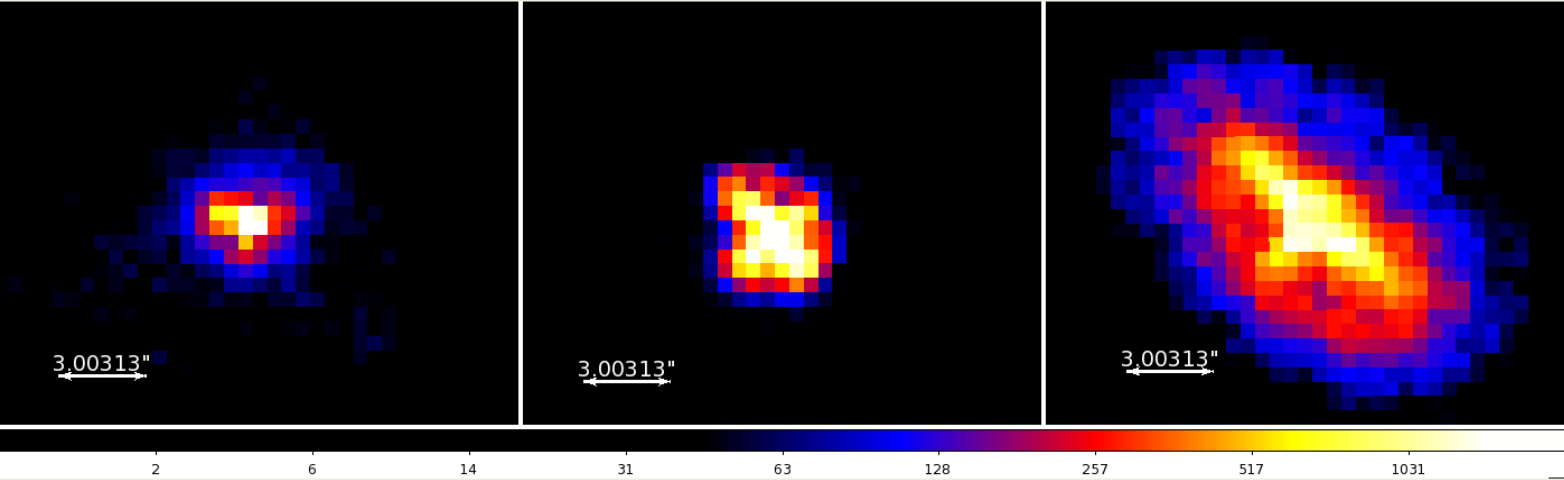 9
Nicholas Jennings (University of Oxford)
17/05/2017
Complete extraction for ACIS-I edge
At 2.0–2.2 keV: five data points in a row 3-5 sigma high
At 3.4–3.5 keV: two data points low, 4.5, 2.6 sigma
10
Nicholas Jennings (University of Oxford)
17/05/2017
Pile-up contamination
If two or more photons arrive during the detector read-out time (3.1s), they are registered as one photon.

Two ways to ameliorate this:
Discard central pixels with highest flux.
Model pile-up effects with jdpileup model.
11
Nicholas Jennings (University of Oxford)
17/05/2017
Extraction for ACIS-I edge excluding centre
12
Nicholas Jennings (University of Oxford)
17/05/2017
ACIS-I midway excluding centre
13
Nicholas Jennings (University of Oxford)
17/05/2017
Extraction for ACIS-S with pileup model
14
Nicholas Jennings (University of Oxford)
17/05/2017
Features
Excess at 2-2.2 keV:
Overwhelming statistical significance, however at an effective area edge.
No numerical package was able to model this excess directly.

Dip at 3.5 keV:
Significant at 4-sigma. 
Possible connection to 3.5 keV line (Bulbul 14, Boyarsky 14).
See 1608.01684 for an analysis of the consistency of this result with other 3.5 keV analyses.
15
Nicholas Jennings (University of Oxford)
17/05/2017
Bounds calculation – Magnetic Field Model
16
Nicholas Jennings (University of Oxford)
17/05/2017
Bounds calculation
17
Nicholas Jennings (University of Oxford)
17/05/2017
Bounds calculation
18
Nicholas Jennings (University of Oxford)
17/05/2017
New bounds
Image credit: Gray Rybka
19
Nicholas Jennings (University of Oxford)
17/05/2017
New bounds
Image credit: Gray Rybka
20
Nicholas Jennings (University of Oxford)
17/05/2017
Other Point Sources
21
Nicholas Jennings (University of Oxford)
17/05/2017
New Satellite - Athena
Athena X-ray Observatory due to launch in 2028.

Energy resolution of 2.5 eV will resolve ALP-induced oscillations far better than Chandra.

Detailed analysis of projected bounds from Athena coming very soon (1705.XXXXX):

Improvement of around an order of magnitude over Chandra observations!
Assuming no modulations detected.
22
Nicholas Jennings (University of Oxford)
17/05/2017
Conclusions
NGC1275 provides the best current bounds on ultralight ALP-photon interactions.

Other point sources competitive: good for cross-checking

Going forward, Athena promises to vastly improve current bounds.
23
Nicholas Jennings (University of Oxford)
17/05/2017
Extra slides
24
Nicholas Jennings (University of Oxford)
07/07/2016
Extra slides – 3C 273
25
Nicholas Jennings (University of Oxford)
07/07/2016
Quick summary of systematics
26
Nicholas Jennings (University of Oxford)
17/05/2017